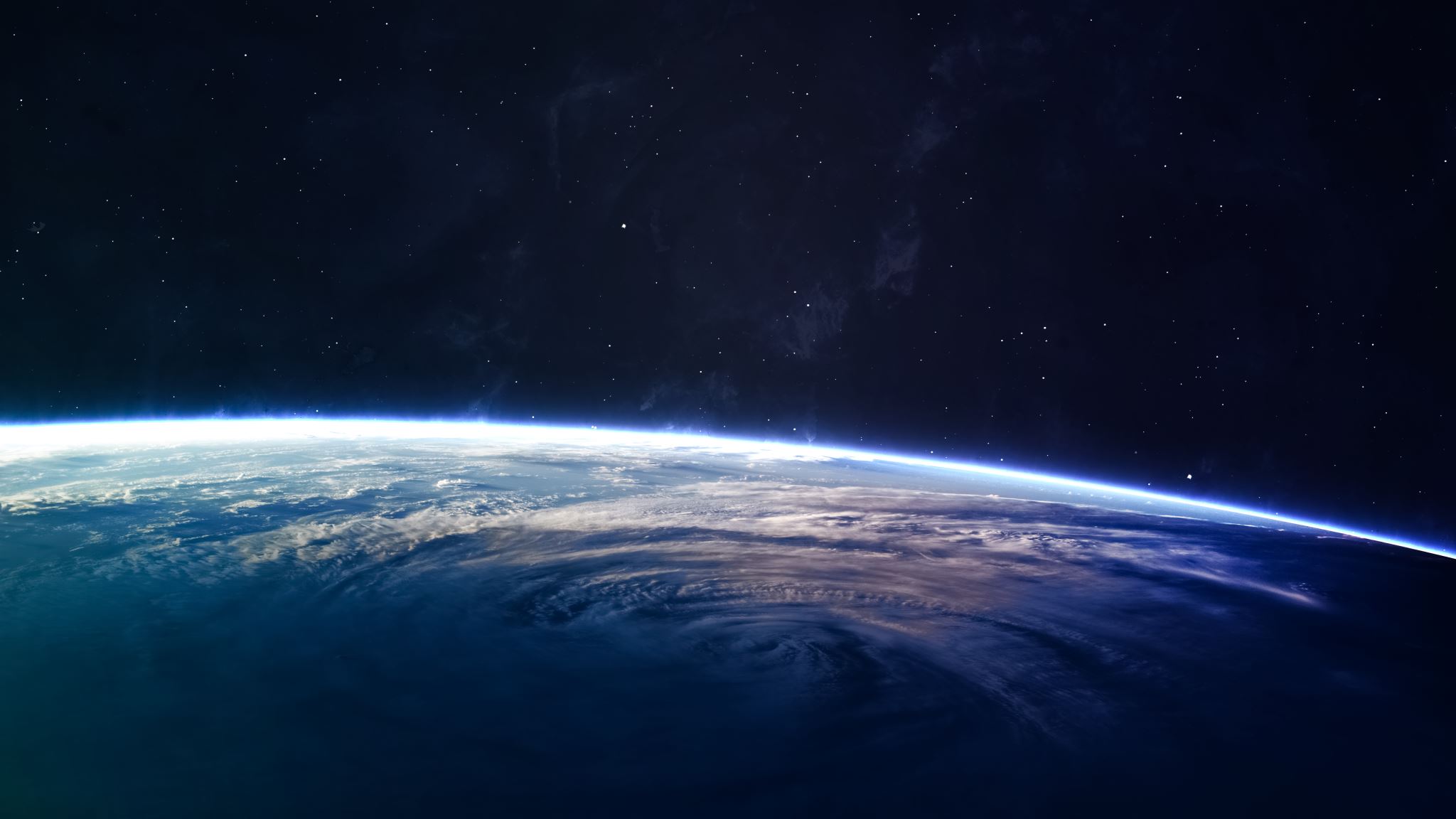 The negative effects of climate change
Dexter Welley
EN202-ON01
Topic reason
I chose to do this topic because I think it is important to inform people about the dangers that our environment is facing.
Research questions
Primary Question
What are the negative effects of Climate Change?
Secondary Questions
How will rising sea levels affect the lifestyle of people living on islands?
Will rising temperatures destroy or help crops?
Will hurricanes/typhoons be stronger?
Literature sources
Nunez, C. (2019, February 27). Sea level rise, explained. Retrieved from https://www.nationalgeographic.com/environment/global-warming/sea-level-rise/
National Oceanic and Atmospheric Administration. (2008, October 27). Is sea level rising? Retrieved from https://oceanservice.noaa.gov/facts/sealevel.html
Mimura, N. (2013, July 25). Sea-level rise caused by climate change and its implications for society. Retrieved from https://www.ncbi.nlm.nih.gov/pmc/articles/PMC3758961/
CHCC: Building resilience against climate change - Saipan News, Headlines, Events, Ads:        Saipan Tribune. (2017, July 25). Retrieved from https://www.saipantribune.com/index.php/chcc-building-resilience-climate-change/
Northern Mariana Islands. (2015, November 13). Retrieved from https://www.pacificrisa.org/places/commonwealth-of-the-northern-mariana-islands/
Writing Schedule
Research Schedule